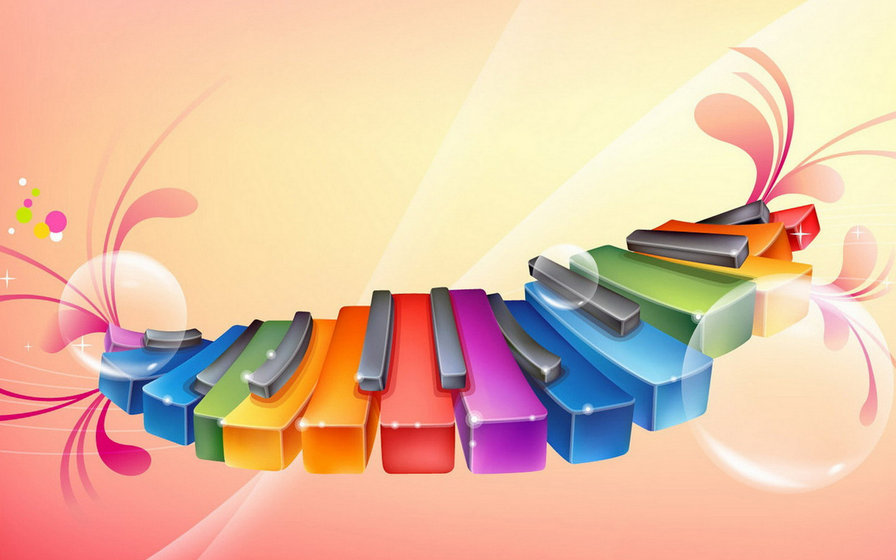 Государственное бюджетное дошкольное образовательное учреждение
детский сад №50 комбинированного вида
Колпинского района Санкт-Петербурга
Угадай мелодию
Составила:
Волкова Ирина Спиридоновна
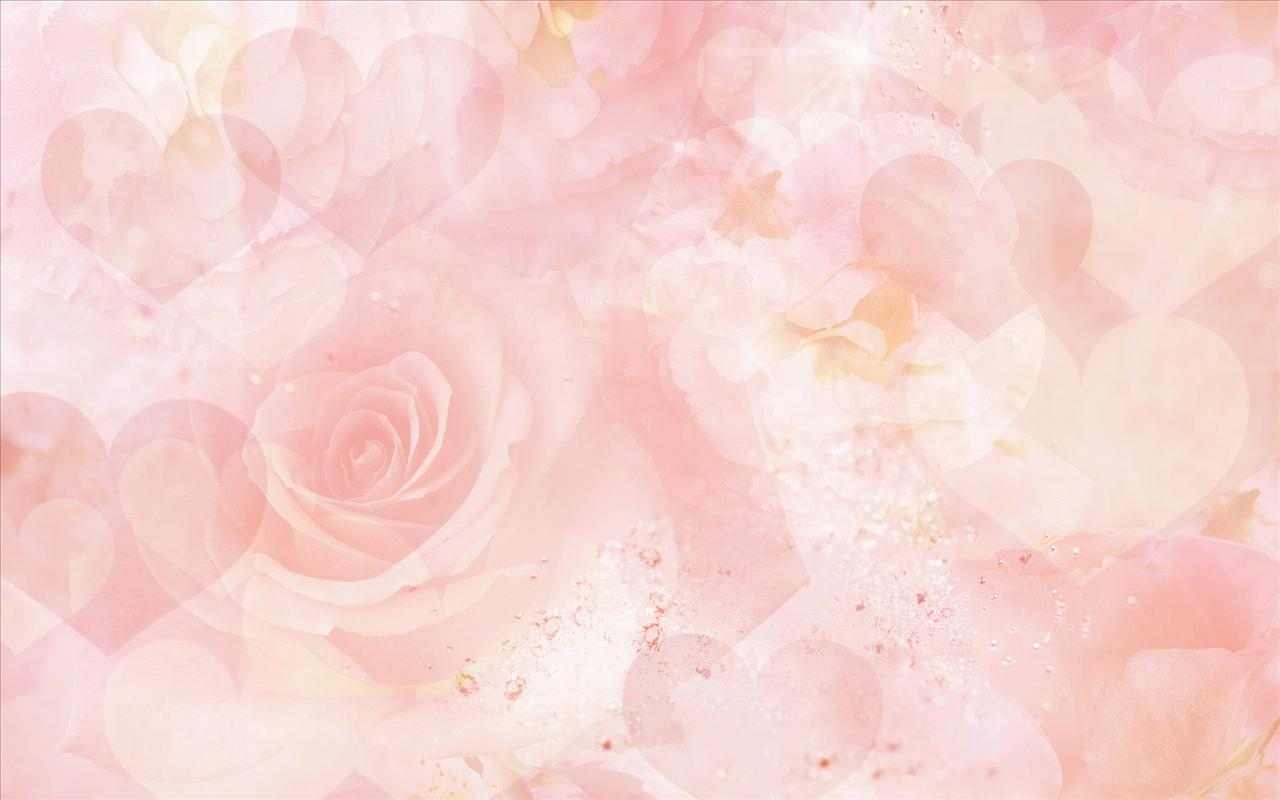 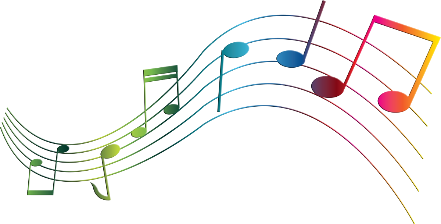 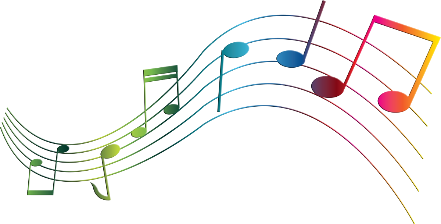 Разминка
Угадай инструмент
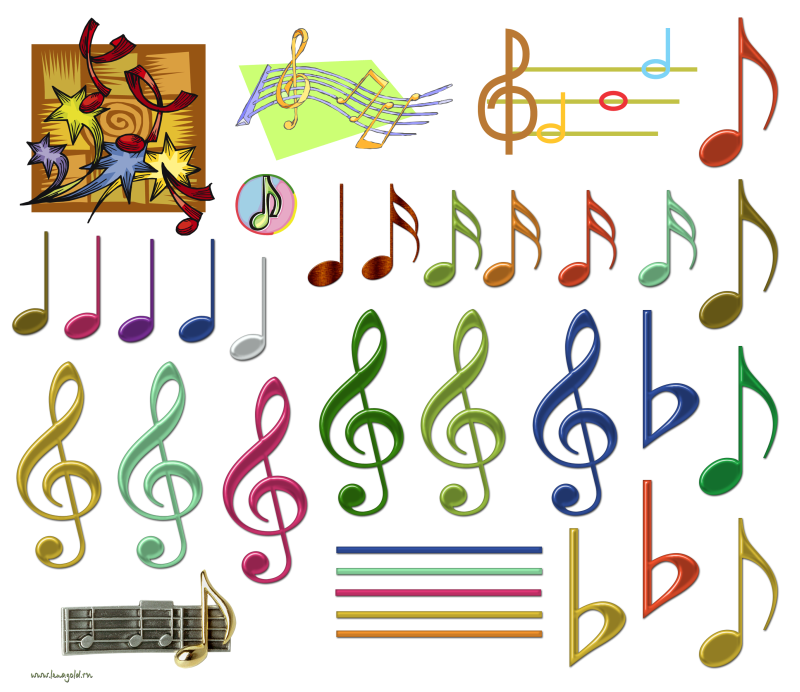 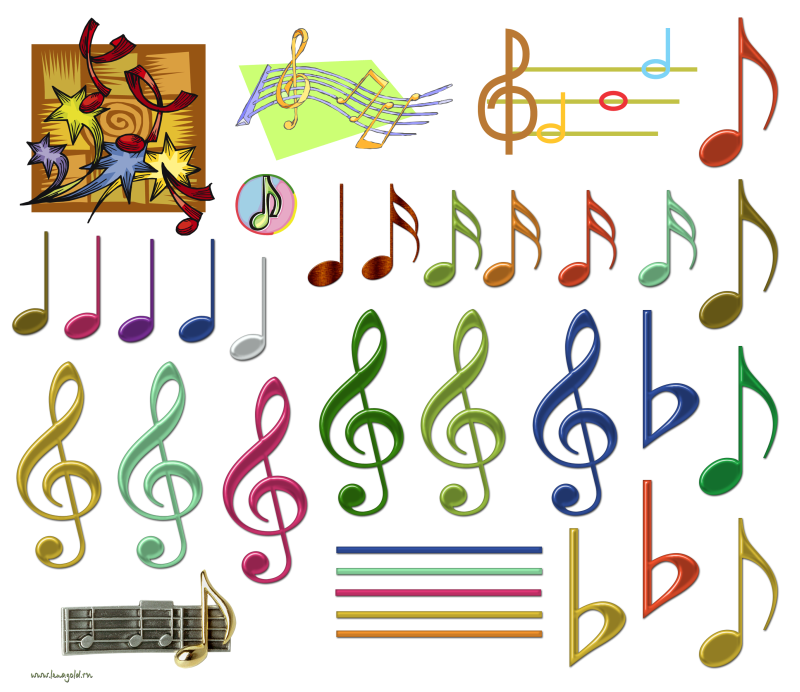 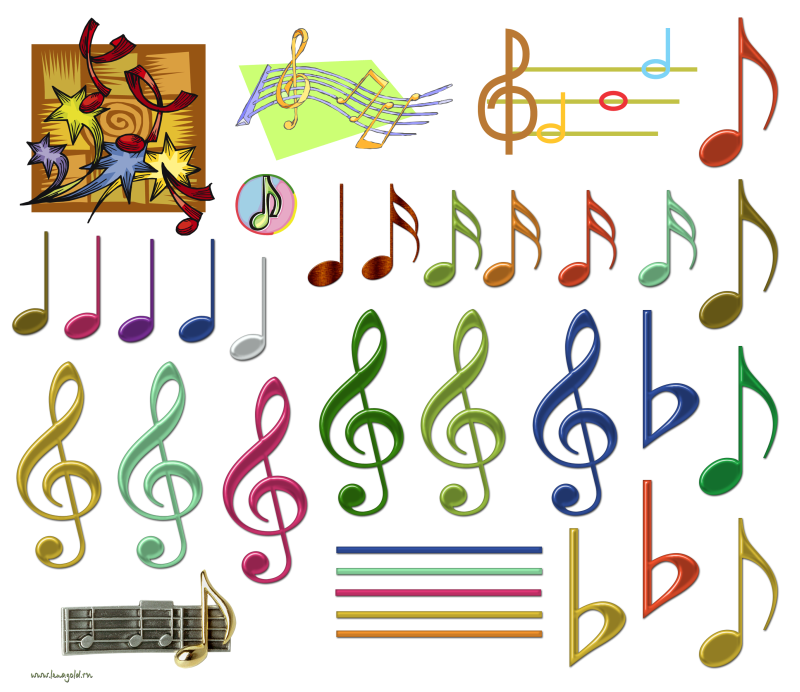 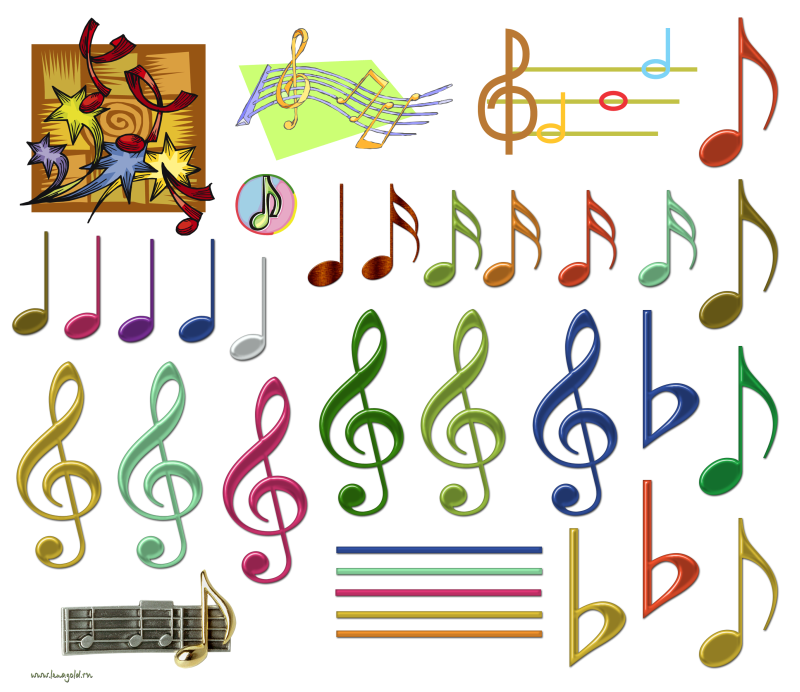 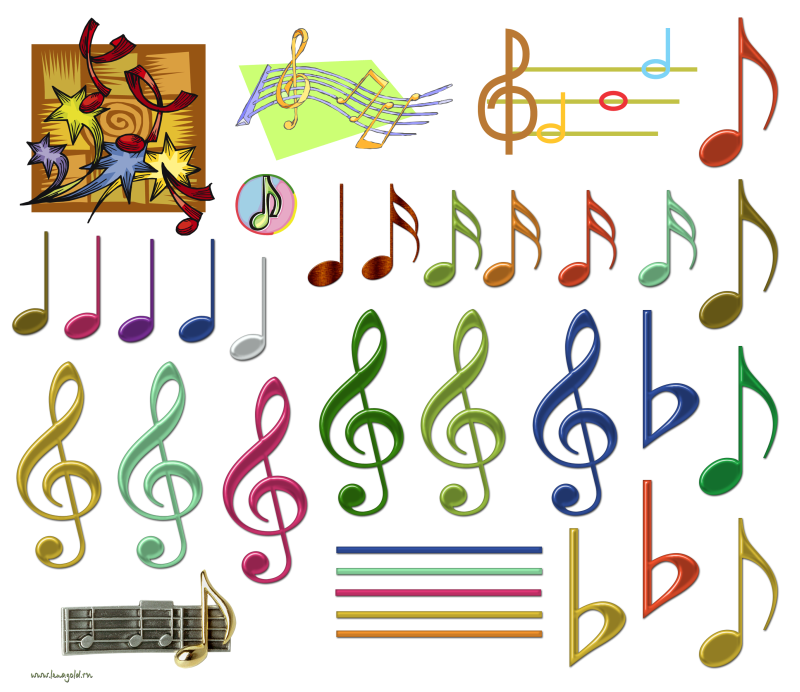 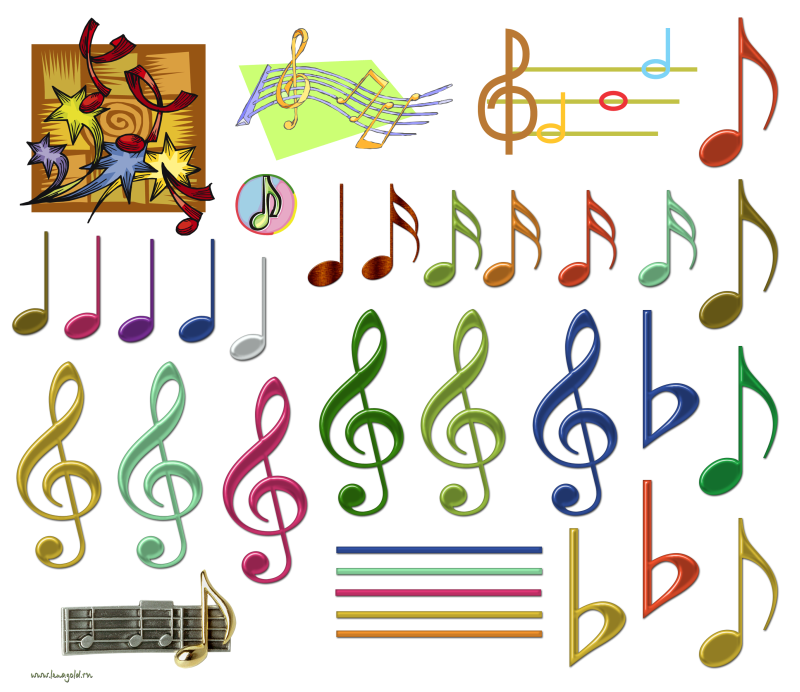 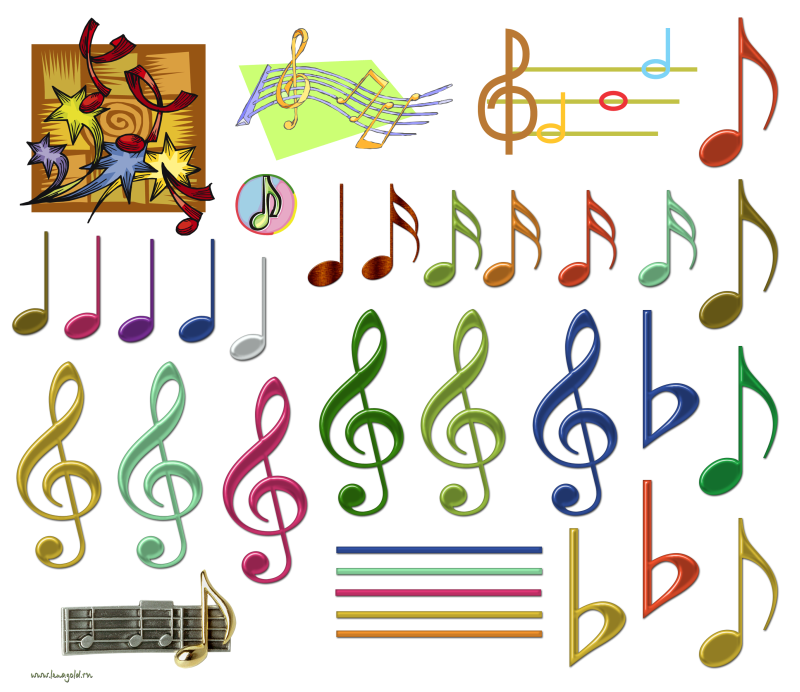 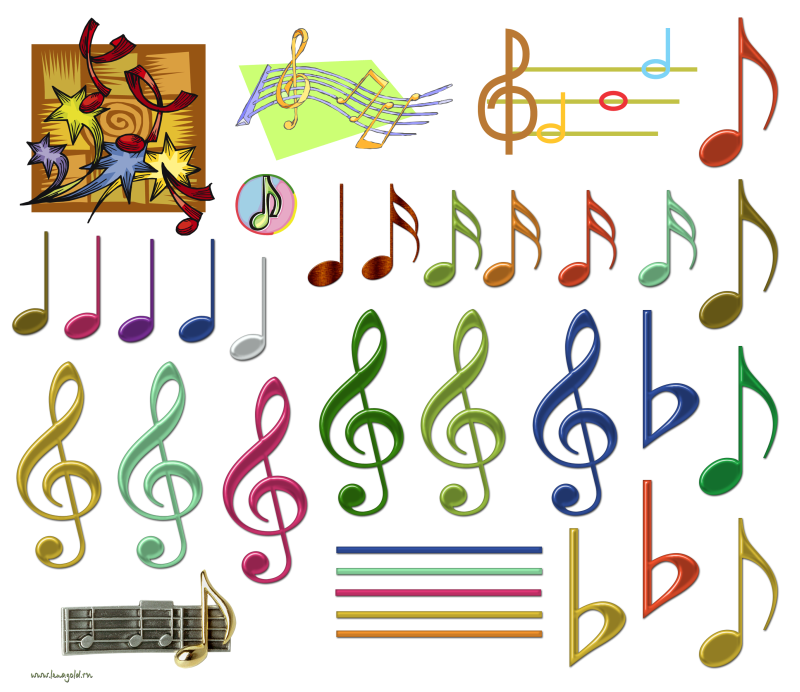 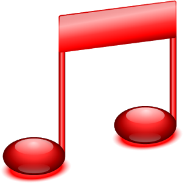 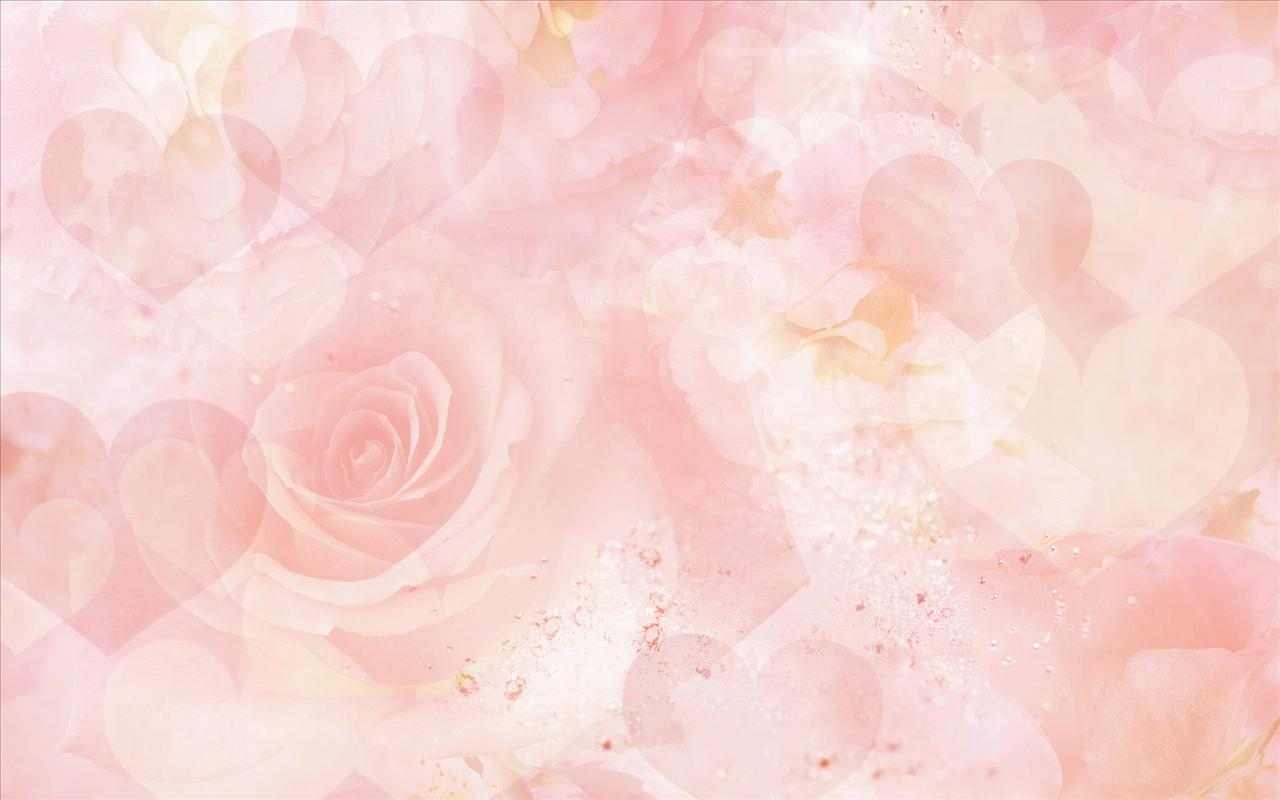 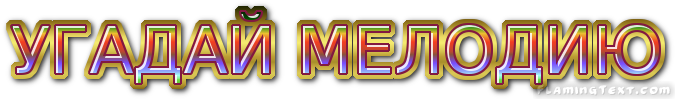 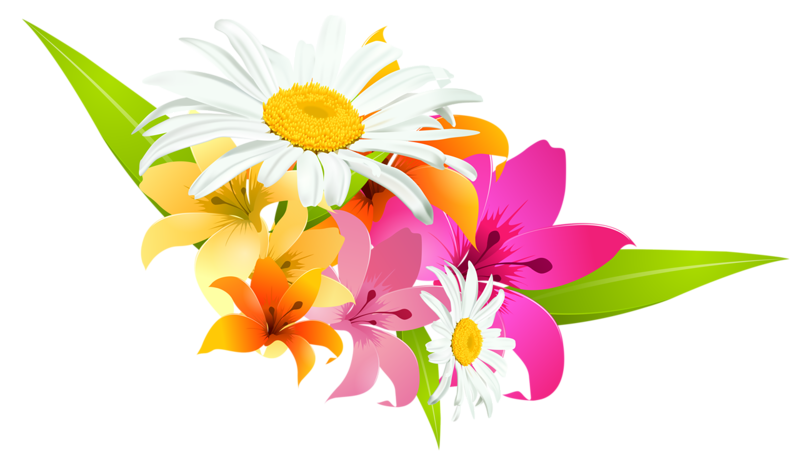 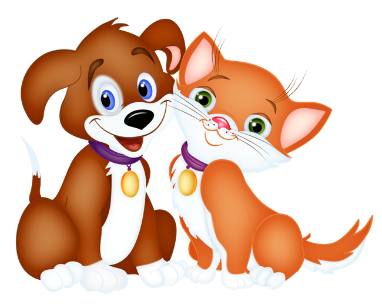 Природа
Животные
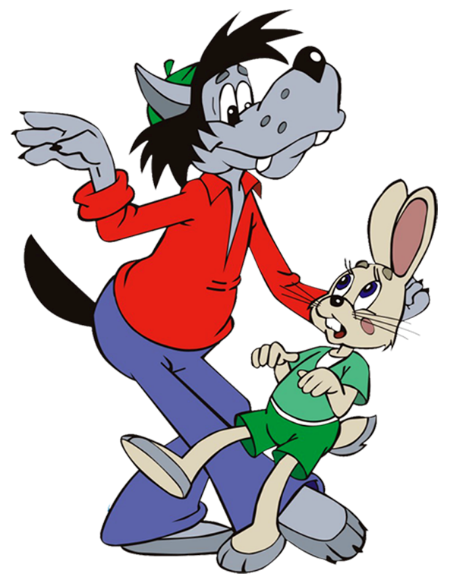 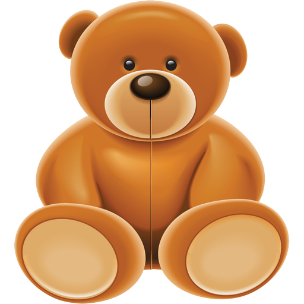 Мультфильмы
Игрушки
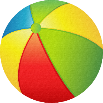 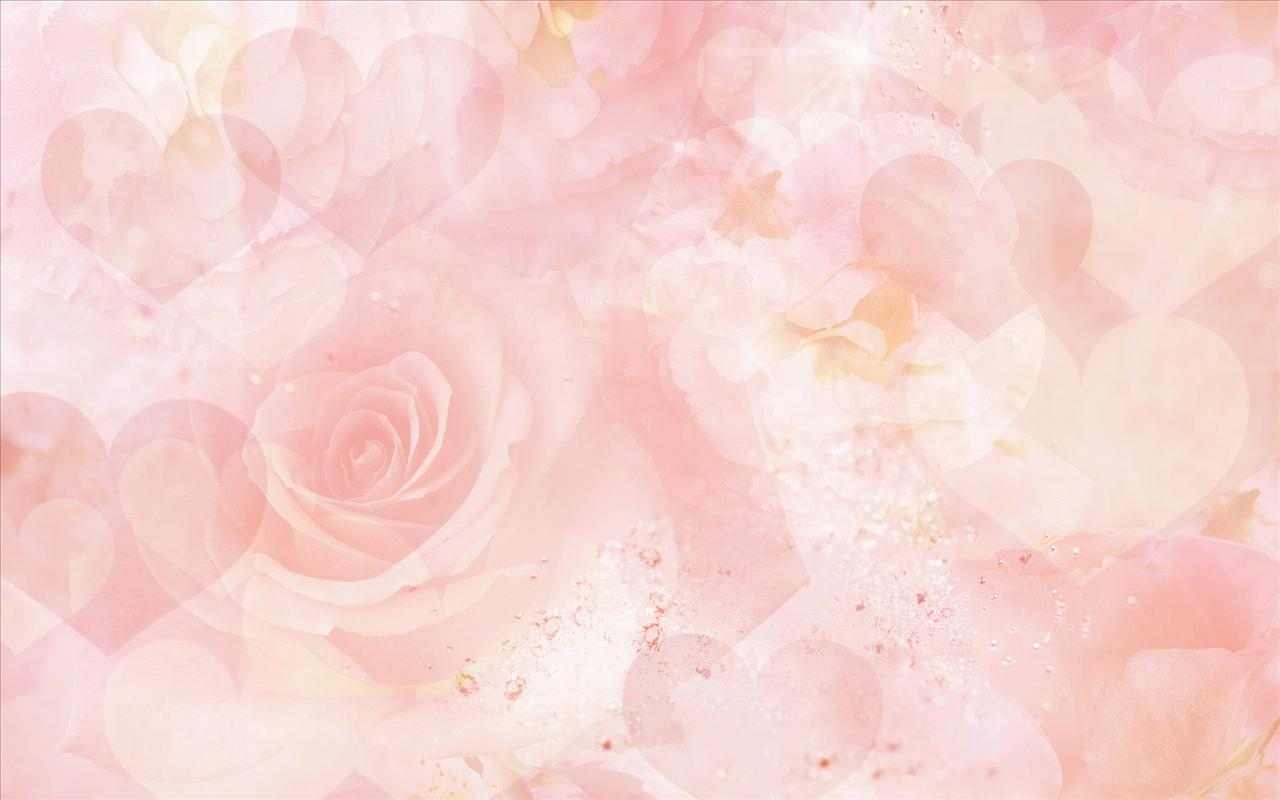 Животные
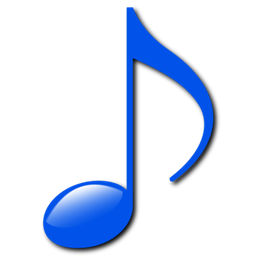 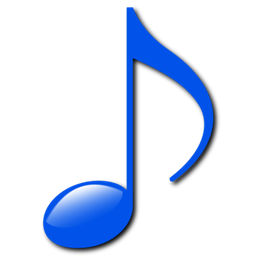 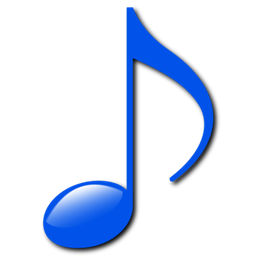 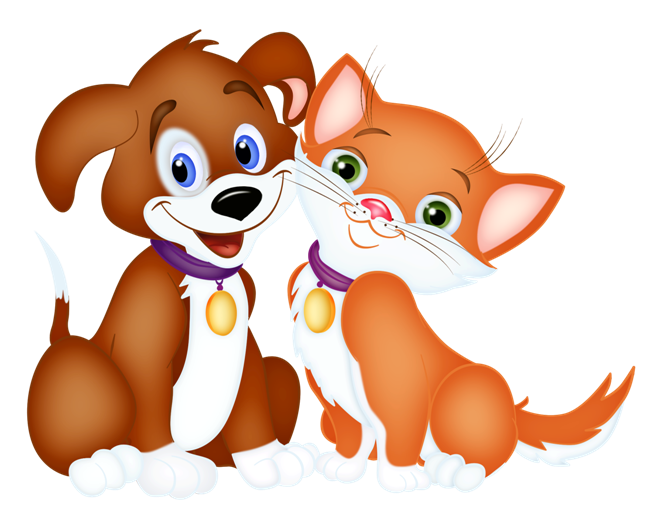 1
2
3
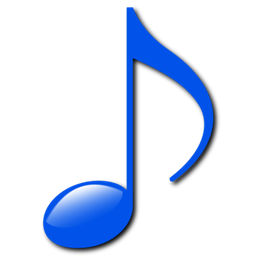 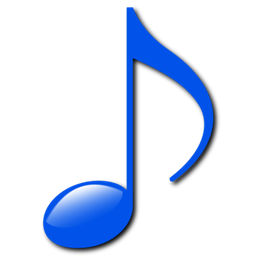 4
5
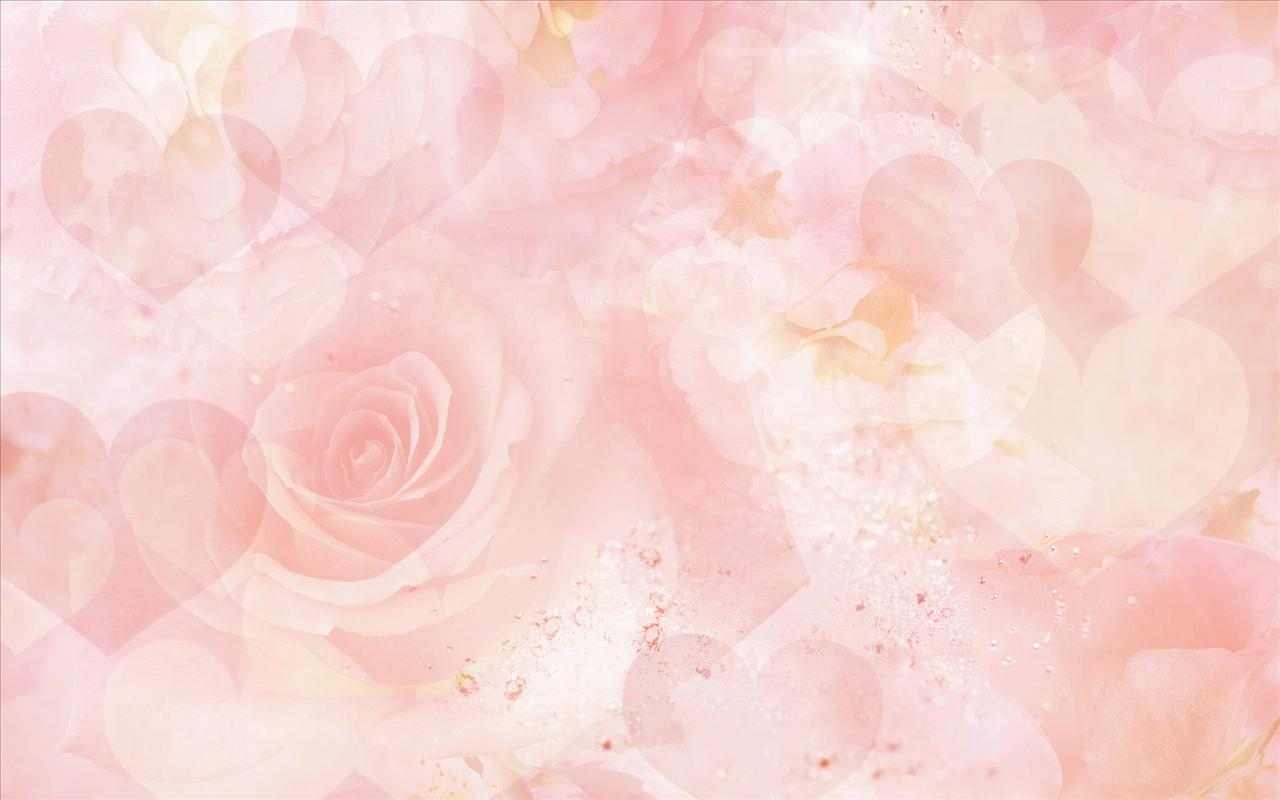 Игрушки
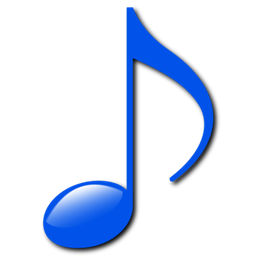 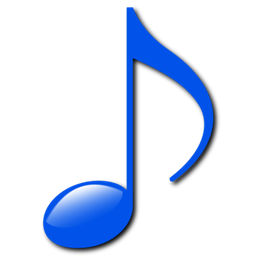 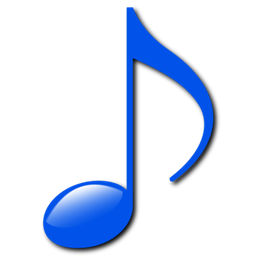 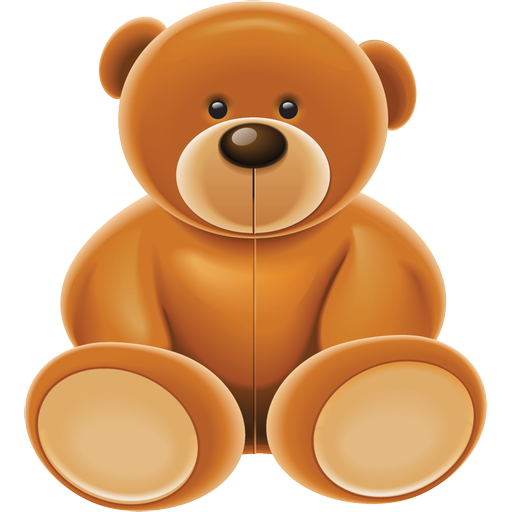 1
2
3
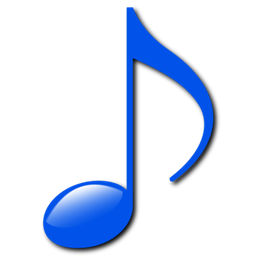 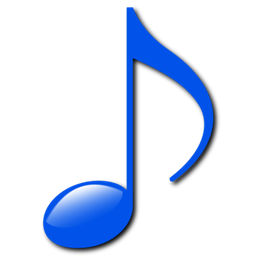 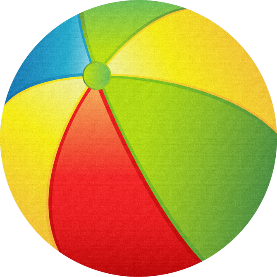 4
5
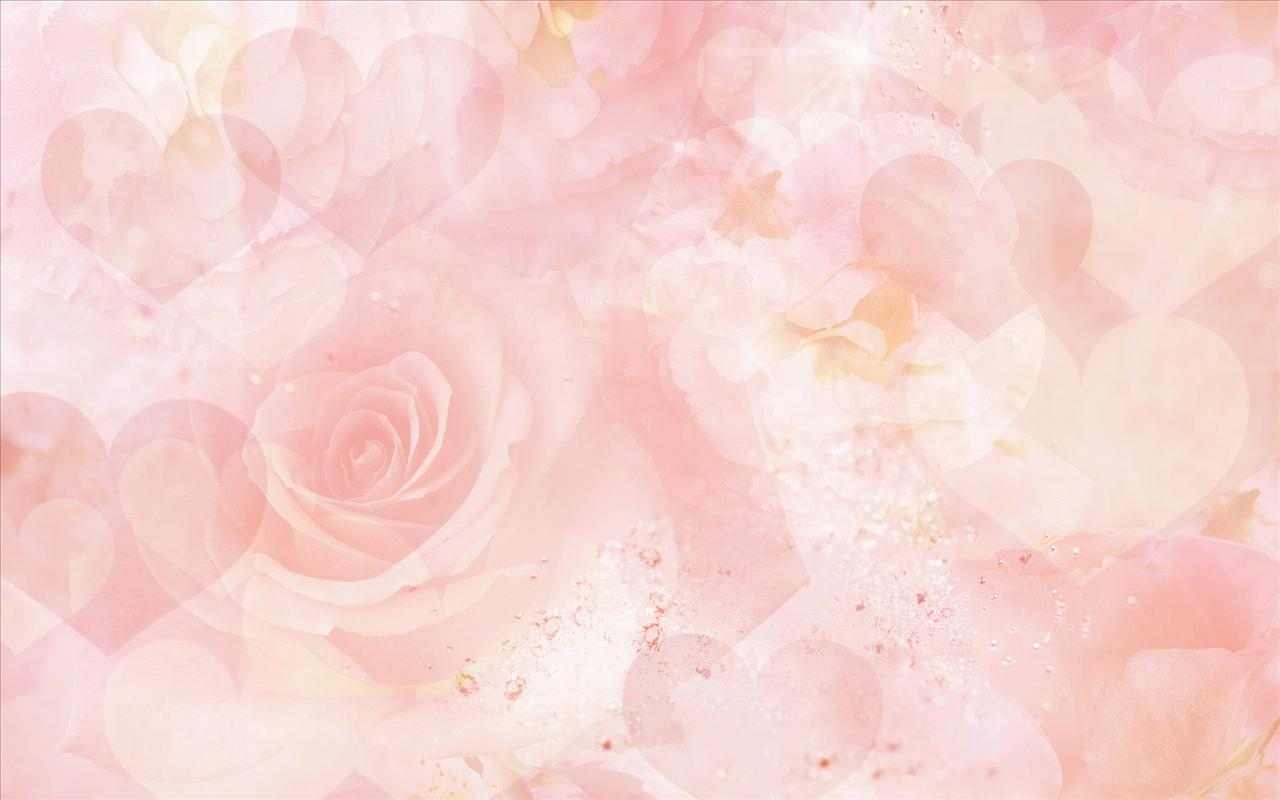 Природа
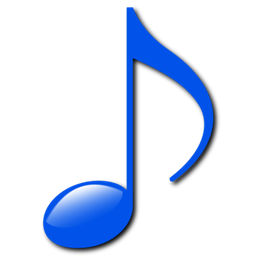 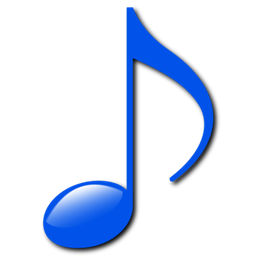 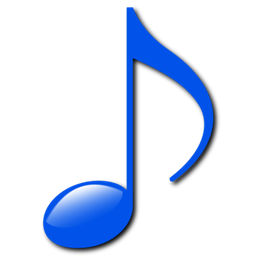 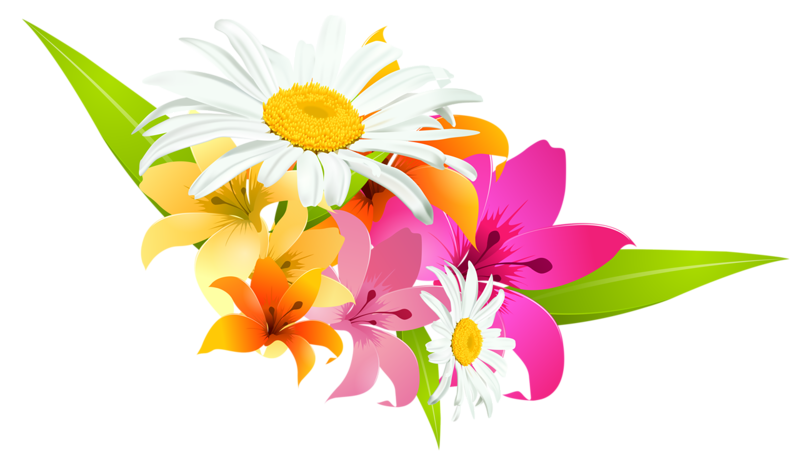 1
2
3
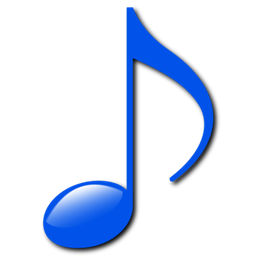 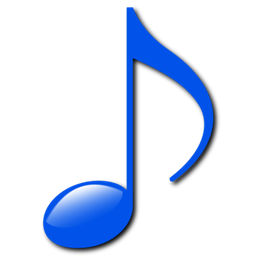 4
5
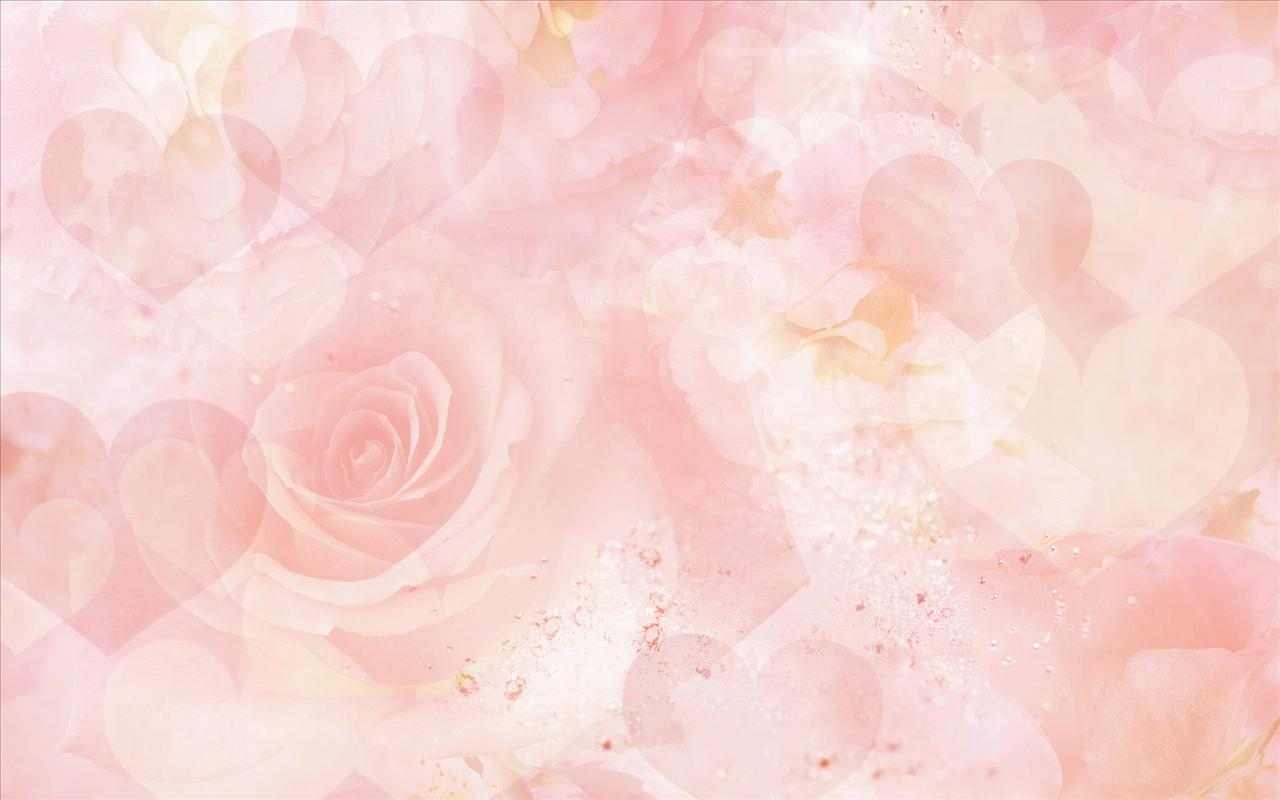 Мультфильмы
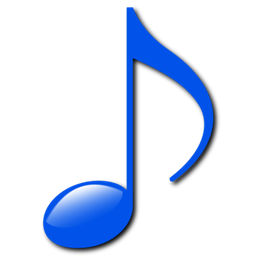 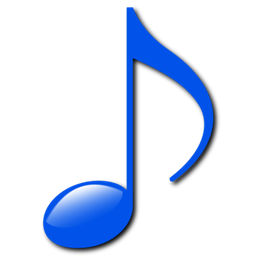 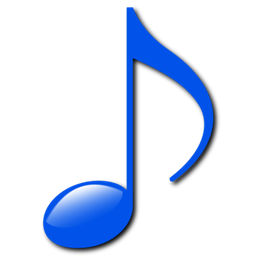 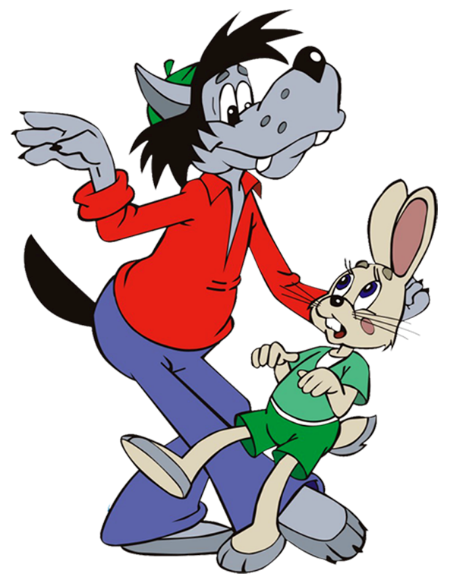 1
2
3
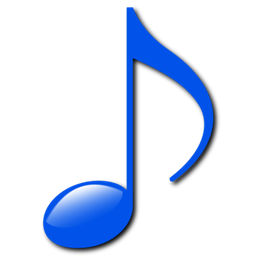 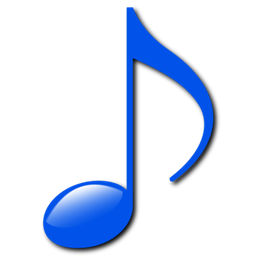 4
5
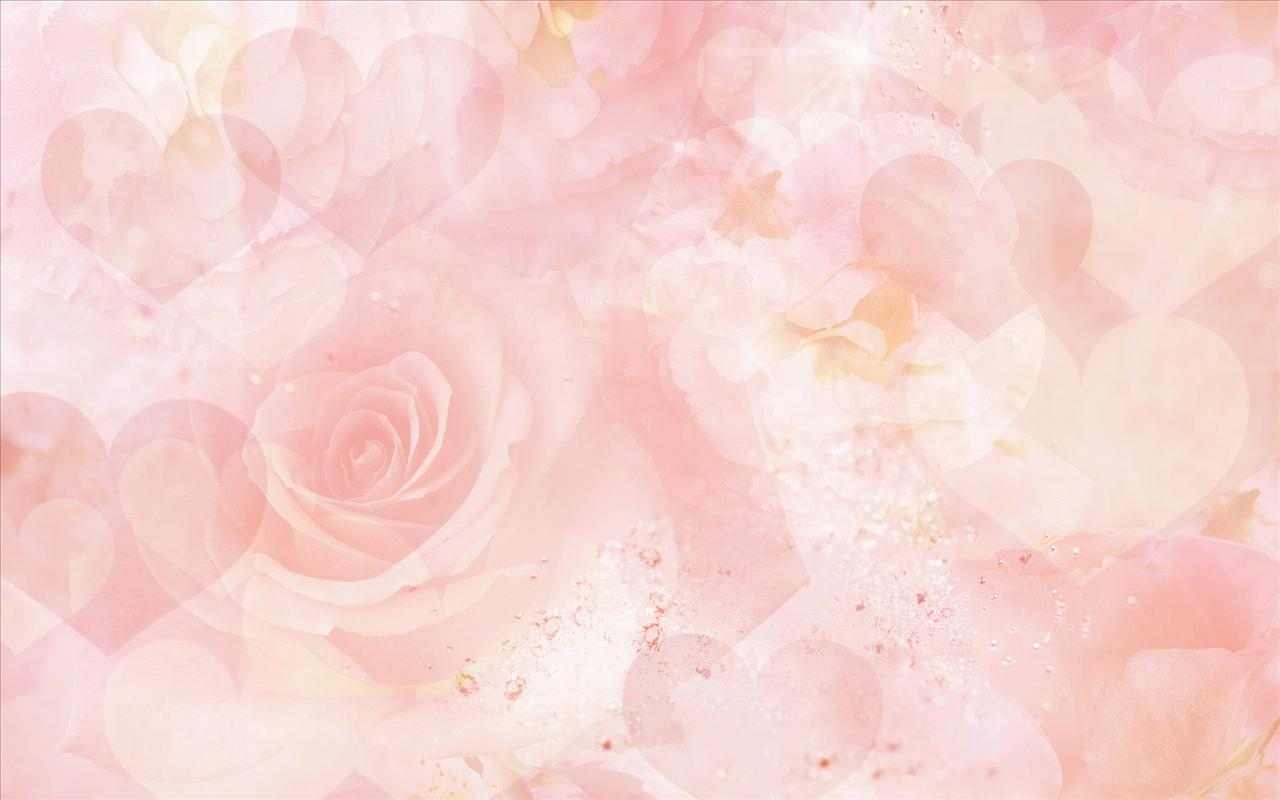 КОНЕЦ!
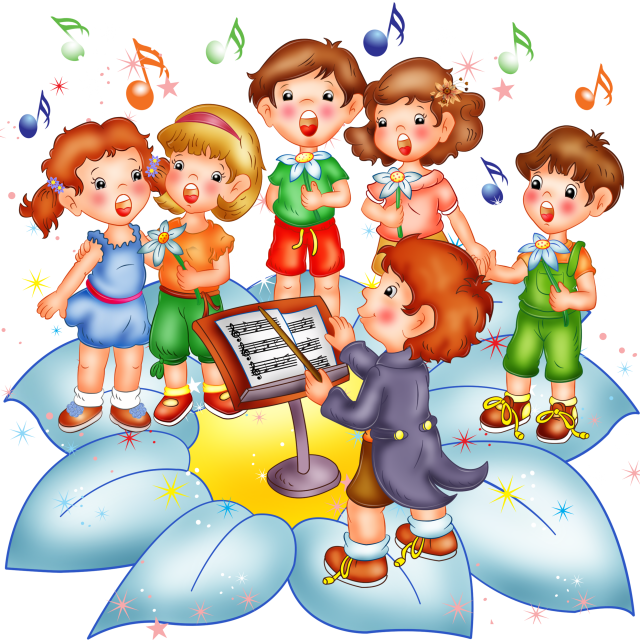